Solid Edge ST4Instructor-Led TrainingFundamentals
Lessons
Sketching
Constructing base features
Moving and rotating faces
Working with face relationships
Constructing treatment features
Constructing procedural features
Modeling synchronous and ordered features
Modeling assemblies
Creating detailed drawings
Practicing your skills with projects
Sketching
3D Sketching Overview
Sketch workflow
Activity: Draw a simple sketch
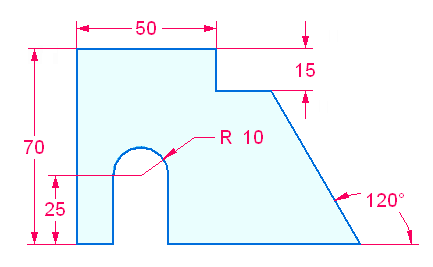 Locking the sketch plane
Automatic plane locking
Manual plane locking

Using the lock icon        to lock or unlock a sketch plane
Using the F3 function key to lock a plane
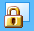 Drawing synchronous sketches
Lock to a face or plane to draw sketch
Alignment lines
Using a grid
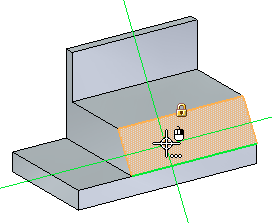 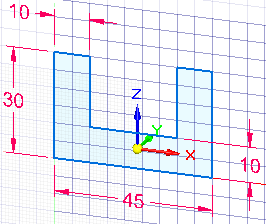 Drawing synchronous sketches
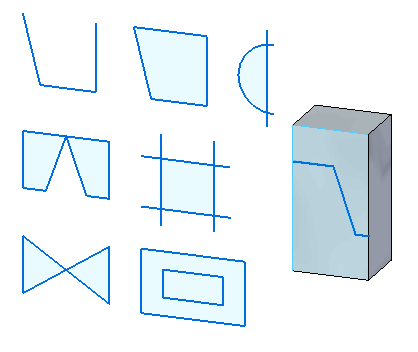 regions











Activity: Create regions
Drawing synchronous sketches
open sketches
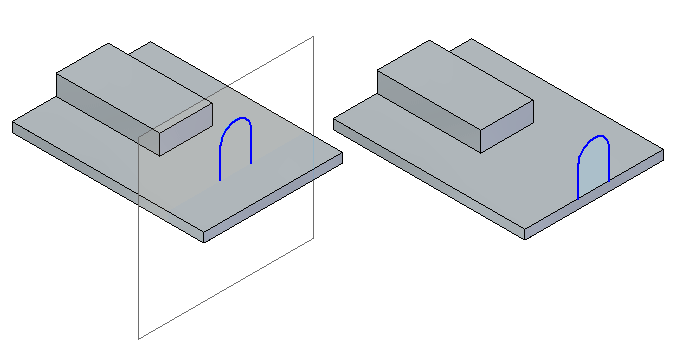 Synchronous sketch behavior in the ordered environment
Synchronous sketch dimensions are not migrated to ordered features.
Synchronous sketches are not consumed when creating an ordered feature.
Synchronous sketches can drive ordered features.
Synchronous sketches appear while in the ordered environment.
Regions are disabled.
Synchronous sketches appear in the synchronous sketch style and colors.
When using the Select Tool in the ordered environment, synchronous sketch elements locate as individual elements.
Synchronous sketches can be moved using the steering wheel handle. The entire sketch moves (not single elements).
In the ordered environment, synchronous sketch geometry or relationships commands are not available.
Synchronous and ordered sketches cannot be copied while in ordered environment.


Manual plane locking

Using the lock icon        to lock or unlock a sketch plane
Using the F3 function key to lock a plane
Drawing ordered sketches
Workflow

Choose the sketch command.
Select a reference plane or part face as the sketch plane.
Automatically enter the sketch environment.
Draw sketch elements.
Add sketch geometric relationships and functional variables.
Add sketch dimensions.
Close the sketch environment.
Drawing 2D elements
Overview

Intent zones
Construction geometry
Modifying sketch elements
Applying colors and patterns to closed sketch boundaries
Geometric relationships
The sketch relationship commands are located on the Sketching tab (1) in the Relate group (2).







Note: When creating a synchronous feature, the sketch relationships do not migrate to the feature created from them.

Relationships
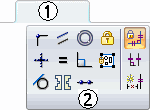 Drawing tools
Working with grids

IntelliSketch

Projection lines

Distance and area measurements in sketches
Dimensioning sketches
Dimensioning commands are located in three locations. They are located in the Dimension group on the Home, Sketching and PMI tabs.





Locked dimensions

Dimension orientation

Dimension style
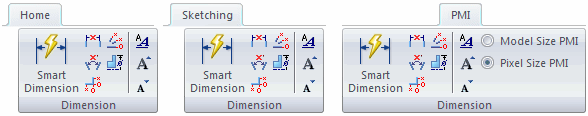 Sketches in PathFinder
Sketches context menu in PathFinder

Used Sketches context menu in PathFinder
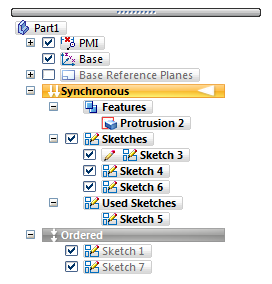 Sketch consumption and dimension migration
Working with combinable sketches
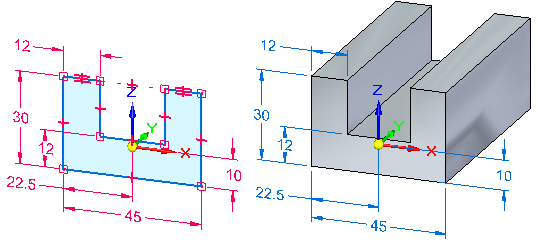 Manipulating sketches
Moving and copying sketches

Projecting elements to a sketch
Sketching activities
(3) instructional activities

(5) dimensioned drawings to use to create a sketch
Constructing base features
What is a base feature?
When constructing a 3D model in Solid Edge, it is helpful to evaluate the basic shape of the part, and develop a plan as to how you want to construct the model. The part’s overall shape can be captured in the very first feature, called the base feature.
Creation methods
Once a region exists, two workflows are availablefor creating a base feature.
Selection workflow
Select a region.
Click the extrude handle to create a solid fromthe sketch region.
Creation workflow
Choose the Extrude command.
Select the sketch region to define the feature.
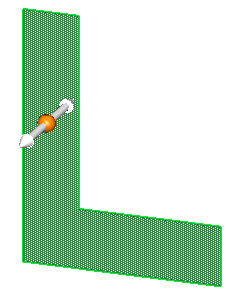 Base feature creation workflow
Extrude a region
Revolve a region
Constructing synchronous features using select tool
Extruded features
Extent options
Activity: Create a base feature

Revolved features
Activity: Create a vise screw


Activity: Remove material from the vise base

Activity: Add mounting flanges to the vise base
Using the feature construction commands
Workflow
Command bar
Model dimensions
Dimensioning the model
Editing model dimensions

Activity: Dimension a model

Sketch consumption and dimension migration
Coordinate systems
Base coordinate system

User-defined coordinate system

Activity: Model with a coordinate system
Additional information
Working with user-defined sets


Part modeling: Tips for getting started
Moving and rotating faces
Overview
A synchronous solid model is defined as a set of connected facial topology that encompasses a volume. A synchronous solid model is modified by manipulating the facial topology.

In this course, you will learn to modify a synchronous model by moving and rotating facial topology.
Moving synchronous faces
When a synchronous face or reference plane is selected, a default graphic handle (1) appears at the select point. If the handle origin is selected, a different graphic handle (2) appears with more move options. Click the primary axis, secondary axis, or torus to start the Move command.
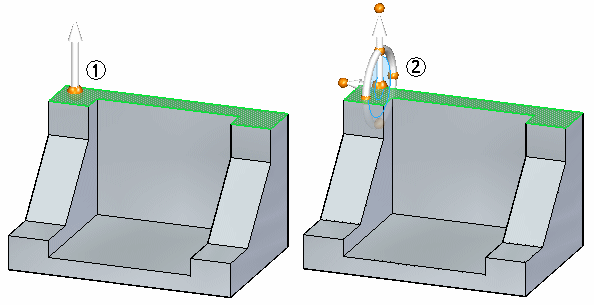 Graphic handle(3D steering wheel)
(1) secondary knob
(2) secondary axis
(3) cardinal points
(4) torus
(5) primary knob
(6) primary axis
(7) origin
(8) tool plane
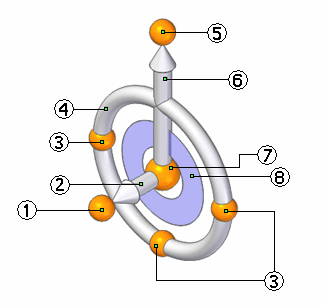 Reorient the steering wheel
Swap the primary and secondary axes






Change the direction of the primary axis at 90° increments
Change the direction of the primary axis at a user-defined angle
Change the direction of the primary axis using a geometric keypoint
Change the direction of the secondary axis
Change the secondary axis direction at a user-defined angle
Maintain a steering wheel orientation at a different location

Activity: Reorient the steering wheel
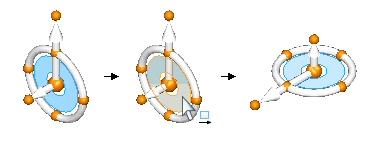 Moving a face
You can move a face in the following ways:
Move a face in a direction along the primary axis or secondary axis by selecting either axis.
Move a face freely along a plane where the graphic handle is connected by clicking the plane on the handle.
Set the direction of the primary axis by dragging the handle origin to an edge or vertex. The primary knob also locks onto the edge to define the direction.
Reposition the primary knob to change the direction of the primary axis.
Reposition the secondary axis direction in 90° increments by selecting one of three cardinal points. 
The origin is the move from point. The origin can be moved prior to a move.
Rotating a face
Rotate a face by positioning the steering wheel secondary axis on an edge. The secondary axis becomes the axis of revolution.
Select the torus to begin dynamic rotation or type a rotation angle in the dynamic input box.
Move face workflow
Single face move
Using the Select tool, select a face. The 3D steering wheel appears on the selected face. Initially you get the primary axis only. Click the 3D steering wheel origin to display entire steering wheel.
QuickBar appears with the available operations that can be performed on the selected face. Move is the default operation and thus does not need to be selected.
Click the primary axis on the handle to move the face in or out in a direction normal to the face.
Define the move to location by one of the following methods:
Dynamically drag the face to a new location and then click.
Click a keypoint location. Choose the keypoint type on the Move QuickBar drop list.
Type in a ± distance in the dynamic input box.
Press Esc key to end move.
Move face workflow
Single face rotate
Using the Select tool, select a face. The 3D steering wheel is displayed on the selected face. Initially you get the primary axis only. Click the 3D steering wheel origin to display entire steering wheel.
Click and drag the origin of the steering wheel to an edge to rotate about.
Make sure the secondary axis of the steering wheel lies on the edge to rotate about. Click and drag the secondary knob to position if necessary.
Click the torus on the handle to rotate the face. Dynamically rotate the face by moving the cursor or by typing in a ± angle in the dynamic edit input box.
Press Esc key to end rotate.
Move face activities
Activity: Move and rotate faces

Activity: Copying a face and using keypoints to define movement
Selecting faces
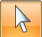 Select faces using the Select tool.
A collection of selected faces to perform an action on is referred to as a select set. 

Face selection methods
Select and deselect faces manually (one face at a time).
Select and deselect faces with the assistance of a selection manager.
The selection manager uses the topological and attribute data of the face selected to add faces to a select set.
Selection mode
A selection mode symbol is located next to the cursor.
Press the spacebar to change the select mode.
The select mode selection is also available on the Home tab in the Selection group.
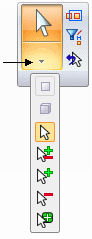 Selection mode
normal mode

Normal mode is the default selection mode.
Normal mode is a single selection. 
Select a face and the steering wheel displays on that face.
Select another face and the steering wheel moves to that face.
The face previously selected is deselected.
Only one face selected per click.
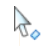 Selection mode
add/remove mode 

The add/remove selection mode is used to build a select set.
In the normal mode, select a face and then press the spacebar to switch to the add/remove mode.
Each face selected in this mode is added to the select set.
If a face is selected that has already been selected, it is deselected.
The graphic handle remains on the first face selected.
Both selected and unselected faces highlight as the cursor moves over them.
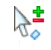 Selection mode
add mode 

The add mode only adds faces to the select set.
Only unselected faces highlight as the cursor moves over faces.
To set the mode to add, cycle through the select modes by pressing spacebar.
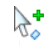 Selection mode
remove mode 

The remove mode only removes (deselects) faces from the select set.
Only selected faces highlight as the cursor moves over faces.
To set the mode to remove, cycle through the select modes by pressing spacebar.
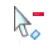 Selection mode
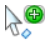 Selection Manager mode 

The selection manager icon attaches to the cursor.
Move cursor over a face and click to display the Selection Manager menu.
Selection manager
Use Selection Manager to add or remove items from a select set using the topological and attribute data of a selected object.
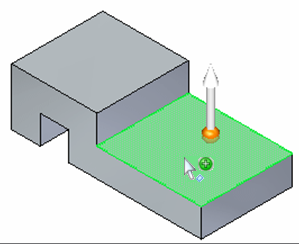 Selection manager
Clicking on a face displays the Selection Manager menu.
The topological relations relate only to the face selected.
The topological relations listed in the Select Manager menu are determined by the type of face selected (planar, non-planar, cylindrical, partial cylindrical).
You can also switch to a Selection Manager mode. On the Home tab, in the Select group, in the Select drop list, choose the Select Manager Mode command      .
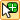 Selection manager
You can also start the Select Manager mode by pressing Shift + Spacebar. 
When in this mode Select Manager is active. 
Click on a face in the select set to display the select manager.
To end the Select Manager mode, press the Spacebar.
Selection manager
Selection manager options

Select tool menu

Activity: Using the Selection Manager

Activity: Modifying a part by moving select sets
QuickBar options formoving faces
You can control the results of the Move command with options that control the interaction of the select set and the rest of the model.

By setting these options, the resultant transformation can be altered within the command.

The options are Connected faces, Copy, Detach, and Precedence.
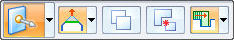 Connected face options
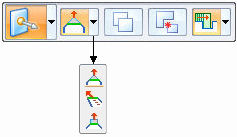 Extend/Trim
Default option. Selected face moves by extending and trimming the adjacent faces.
Tip 
Selected face is rigid. Adjacent faces change to meet the movement of the rigid selected face.
Lift 
Selected face is rigid. Adjacent connected faces are not affected. The selected face moves in a direction normal to the face to either add or remove material.
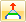 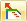 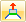 Copy
The copy option creates a copy of the faces in the select set.
The faces are collected into a face set feature.
The face set feature can be moved or rotated.
This option is similar to a copy and paste operation. 
The original selected faces are unchanged.

Activity: Copying and attaching a feature (method 1)
Activity: Copying and attaching a feature (method 2)
Activity: Copying, rotating, and attaching a feature to a new location
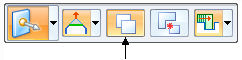 Detach
The detach option removes the select set from the part body.
The removed select set can be moved or rotated.
This option is similar to a cut and paste operation.


Activity: Detaching and attaching a feature
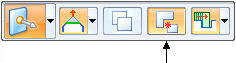 Precedence
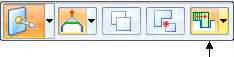 The precedence option is used to set which face(s) have priority during a synchronous move operation.
   



Select Set PrioritySelected and other moving faces have priority over non-moving faces.

Model PriorityNon-moving faces have priority over moving faces.
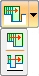 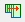 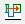 Working with Live Sections
You use the Live Section command to create a 2D cross-section on a plane through a 3D part. For example, you can select one of the principal planes on the base coordinate system as the plane for a live section.
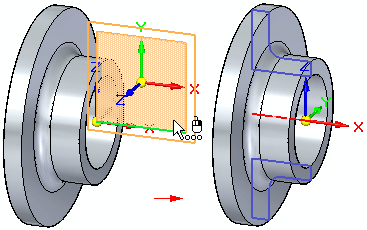 Working with Live Sections
Creating live sections
Editing live sections
Editing 2D elements in a live section to modify the 3D model
Editing the entire live section
Displaying live sections
Model editing and live section update
Live sections in an assembly


Activity: Live Section
Working with face relationships
Face relationships overview
When modeling synchronous features, you have control over the solve behavior of a model or an assembly during face editing. The control is achieved through relationships between faces. Face relationships are inherited from sketch elements used to create the faces of a body feature. Face relationships are also applied using the Relate command. Relationships applied with the Relate command are temporary by default. If a relationship is to be permanent, the user can set the applied relationship to a Persist state. The Persist must be applied during the command.
Face relationships overview
Relationships are assigned to faces. During a face move, Live Rules considers found relationships, persistent relationships and locked dimensions in the model. Live Rules allows you to control any or all of these during the operation. Found relationships are applied based on the geometric state of the model when the edit is being performed and on the Live Rules settings. Live Rules settings allow you to control what you want to look for.
Creating face relationships
Use the relationship commands in the Face Relate Group (A) to apply face relationships to selected faces.





The relationship commands define how faces are related to each other.
You select a face to relate (seed face) and then select a face to relate to (target face).
The relationship is temporary by default. However, the relationship can be set to permanent (persist).
Default and persisted relationships detected can be ignored by the system during a solve of a geometric change.
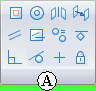 Relationship commands options
This example is for the Coplanar Relationship command.
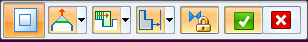 Relationship commands options
Understanding seed and target faces

Seed face
The seed face refers to the initial face selected.
The seed face is the face to be related.
The seed face position changes.
The steering wheel locks onto the seed face.
More faces can be related simultaneously by adding the faces to a select set. The seed face definition remains.
Relationship commands options
Understanding seed and target faces

Target face
The target face defines the relationship to be applied to the seed face.
The target face does not change during the relate command.
There can only be one target face.
Relationship commands options(Persist)
Face relationships applied are temporary by default.
These relationships are ignored if that specific relationship is not turned on in Live Rules.
The Persist option is located on the Face Relationship command bar.
A persistent relationship is always detected by the system during a synchronous command.
Persistent relationships are stored in the Relationships collector in PathFinder.
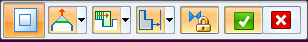 Relate options (Persist)
A persistent relationship can be deleted using the relationships context menu in PathFinder.








A persistent relationship on a face in a select set can be turned off in Advanced Live Rules. If turned off, the persistent relationship is deleted after command completes.
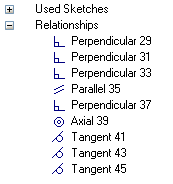 Relationship command options
Accept or cancel



If the desired relationship results are achieved, click Accept. The face relationship command ends but the select set is still active.

If the desired relationship results are not achieved, click Cancel. The face relationship command ends but the select set is still active.
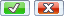 Face relationship options
Single/All face alignment






Single AlignOnly the seed face is related to the target face. The remaining faces in the select set maintain their original relationship with the seed face.

Multiple AlignAll faces in the select set relate to the target face.
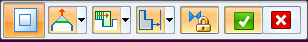 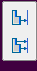 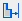 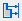 Relationships
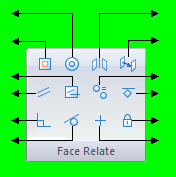 concentric
symmetry
offset
coplanar
equal radius
coplanar axis
parallel
ground
perpendicular
rigid
horizontal/vertical
tangent
Workflow for relating faces
Select a face (seed) or a select set (a seed face with additional faces).
One Home tab  Face Relate group, choose a relationship command.




At this point, you can select a target face, which uses the default option settings. You can select other options at any time during the command.
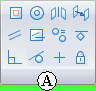 Workflow for relating faces
If more than one face is in the select set, click the Multiple Align option.






Select the target face (face for the seed to be related to).
If the relationship is to be permanent, click Persist.
If the desired result is not achieved, click Cancel. The select set remains and the relationship command can be started again.
If the desired result is achieved, click the Accept button to apply the relationship.
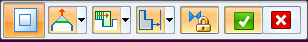 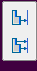 Relationships activities
Activity: Relating a single face with a rigid select set
Activity: Relating faces using parallel, coplanar, perpendicular and concentric relationships
Activity: Relating all faces in a select set
Activity: Coplanar axis hole alignment
Activity: Coplanar axis alignment using a custom axis
Live Rules
The user can control which face relationships Solid Edge detects during a synchronous face(s) move. Live Rules is the tool used to set the face relationships to detect. Live Rules appears in the document window when a part face is selected.
Live Rules is a global setting. If a change is made to the default settings, opening a new or existing file will use these settings. The Restore Defaults button        returns the default settings to the system delivered settings.
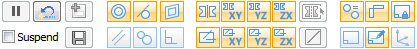 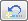 Detected face relationships
Overview
Face relationships are detected during a synchronous face(s) modification.
During a synchronous face(s) modification, the system is instructed to detect relationships turned on in Live Rules and also persistent relationships.
Advanced Live Rules (1) lists relationships the system detects for each face in the modification select set.
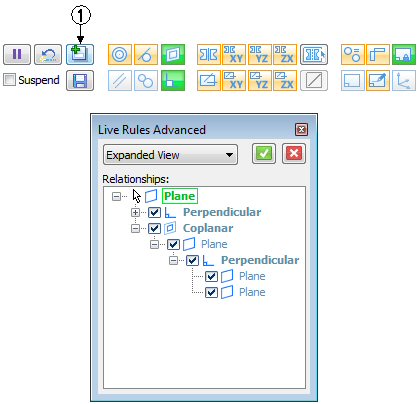 Detected face relationships
Advanced Live Rules provides control of the solve behavior of the model/assembly during synchronous face modification.
Relationships detected can be removed and thus ignored during a face(s) modification.
New relationships can be added to the Live Rules to be included in the face(s) modification.
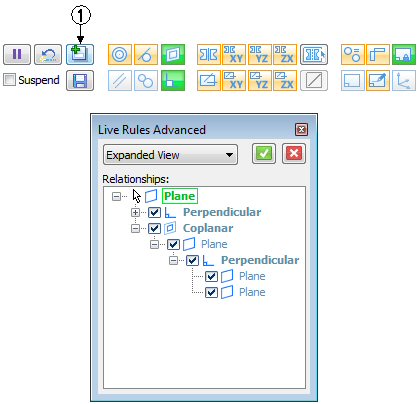 Working with Live Rules
How to start Live Rules
Select any synchronous face to display the Live Rules in the document window.
Start a synchronous face edit. Select the Live Rules Advanced button (detected rules manager).

Restore default rulesOption to restore the system delivered Live Rules. Live Rules always remain at the last setting when creating a new file or opening an existing file.
Suspend live rulesOption to ignore all Live Rules during asynchronous face edit.
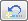 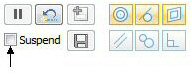 Working with Live Rules
Additional options

Reference Planes (1)Consider reference planes when applying Live Rules.
Sketch Planes( 2)Consider sketch planes when applying Live Rules.
Coordinate Systems (3)Consider coordinate system planes and axes when applying Live Rules.
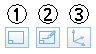 Working with Live Rules
Detect local symmetry

Option to detect a local symmetry plane. You are prompted to select a local symmetry plane to be used for symmetric face detection.


Activity: Detecting symmetry relationships
Activity: Applying a symmetric about relationship
Live Rules Advanced
Displays the selected geometry and related geometry that matches the current Live Rules settings in a tree-like structure. You can use the options on Live Rules Advanced to specify which faces are modified, so you can adjust the result of the current synchronous modification.
Detected rules
Selected faces are denoted in the default select color setting.
Detected rules are denoted in bold weight.
Related faces are denoted in normal weight.
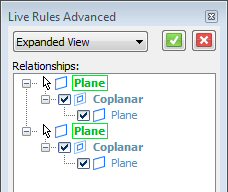 Detected rules context menu
Right-click a detected relationship to access a shortcut context menu.
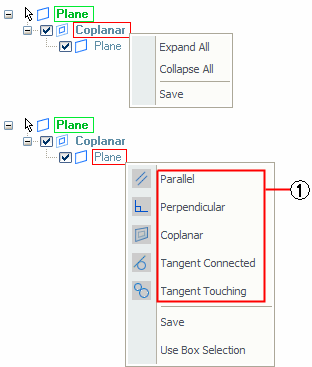 Detected rules context menu
Expand All is the same as clicking the plus sign to expand all relationships for a selected face.
Collapse All is the same as clicking theminus sign to not display all relationshipsfor a selected face.
Save makes the relationship persisted.It is added to the Relationships collector inPathFinder.
Use Box Selection adds faces inside auser defined box to the select set.
Relationships (1) adds faces that have theselected relationship to the select set.
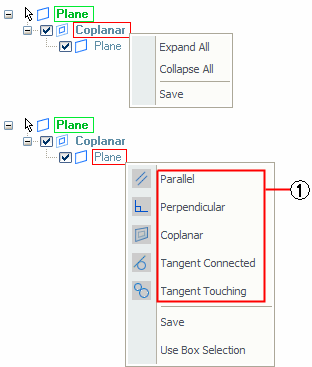 Pause a synchronousmodeling edit
During a synchronous face edit, the operation can bepaused        to examine what is happening. Playresumes the operation. 
Pause is invoked via a button or hotkey V. A pauseleaves the model at its current solve state. While inPause mode, if the user starts another synchronous face edit or presses the Esc key, the synchronous modeling operation is ended. The Pause Mode is exited and the model returns to its original state. View manipulation commands do not end the synchronous face edit operation. 
Play is resumed via a button or by right-clicking. Play resumes the synchronous face edit.
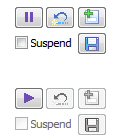 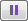 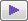 Pause a synchronousmodeling edit
In the upper right portion of the window you may see the following icons.
If a dimension is changing during a synchronous operation, then icon (1) appears. If a dimension becomes detached due to a resulting topology change then icon (2) appears.
While paused the user can single locate (highlight) dimensions that have a changed value. As the mouse moves over these items the original value is displayed in the status bar.
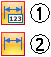 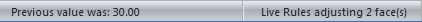 Editing detectedrelationships workflow
Create a select set. Live Rules appear in the document window.
Start a synchronous face(s) modification.
Live Rules turns the relationship type detected to a green shaded icon.






Note:
Orange shaded icons are options turned on. Unshaded icons are options turned off.
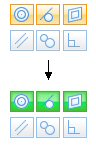 Editing detectedrelationships workflow
To edit the detected relationships, click the Advanced button.

The detected faces and their relationships are displayed in Live Rules Advanced. While in Live Rules Advanced, the synchronous face(s) modification pauses.
At this point you can:
Click more live rules to detect.
Turn off detected relationships.
Click the Suspend Live Rules option. This ignores all rules.
Modify live rules and restore default live rules.
Editing detectedrelationships workflow
Click Accept to solve with relationships detected or click Cancel. Live Rules Advanced closes and returns to Live Rules.
The synchronous face(s) modification returns to active state.


Activity: Modifying detected relationships
Activity: Changing the default Live Rules
Using variables
Activity: Using the variable table
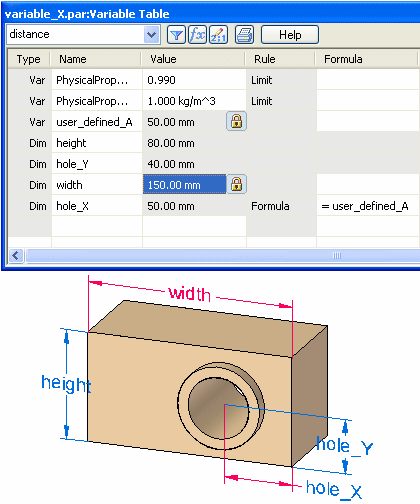 Constructing treatment features
Treatment features
Treatment features are those which affect a model’s existing edges or faces. You construct treatment features by applying face and edge treatments, such as drafts, rounds, and thin wall to the part.
Treatment feature types within Solid Edge
A round feature applies a constant radius to one or more part edges. 
A blend feature applies a variable radius to one or more part edges or blends between two faces. 
A draft feature tilts an existing part face to a specified angle relative to a reference plane. 
The thin wall feature is usefulin plastic part modeling tocreate a shell of a part.
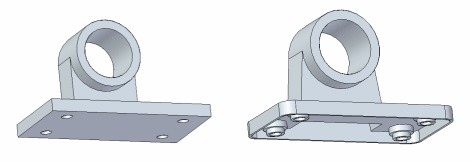 When to add treatmentfeatures to models
For best results, add treatment features to your model as late as possible in the design process.
In particular, it is preferable to round edges after constructing thin-walls. If a draft is crucial for positioning other features, construct the draft just before you define the other features. Although you can construct a treatment feature at any time, non critical features can complicate the display of the part in orthogonal views (especially the presence of drafted faces).
Rounding and blending
Use rounding to replace a model's sharp edges with a smooth, rounded surface to improve its appearance or function. Rounding is edge-based, which means you can only round edges.







constant rounding radius
Variable radius
blend
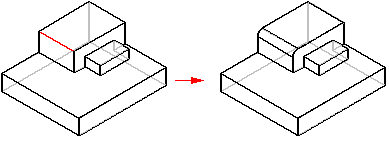 Rounding workflow
Choose the Round command      located on the Home tab→Solids group.
On the Round command bar, use the Select menu (1) to specify the element that you want to round (chain, edge/corner, face, loop, all fillets or all rounds).
Select the elements you want to round. When an edge is selected, you'll see a dynamic preview of the round.
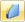 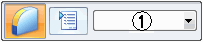 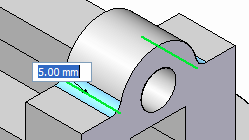 Rounding workflow
Type the radius for the round.

Continue selecting edges defined with the same radius value.






Right-click when finished with this common radius. This converts all preview geometry to finished geometry. The command will remain active.
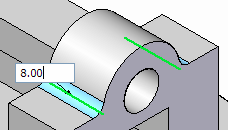 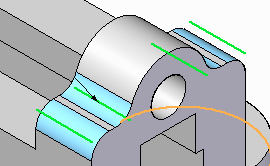 Rounding workflow
To place additional rounds with different radii, continue selecting edges and then change the radius value.

Right-click to finish the round.
Press the Esc key or pick theSelect command to terminateround placement.
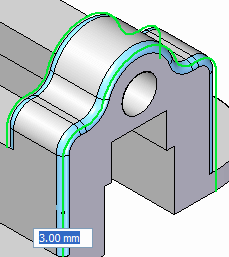 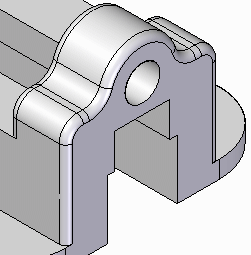 Rounding
Rounding order
Reordering rounds


Activity: Round edges
Rounding
Editing rounds
Variable radius rounds

Blend workflow

Activity: Blend between faces

Defining the blend shape
Chamfers
Chamfer command
Constructs a chamfer between two faces along their common edge.








Activity: Creating chamfer features
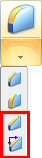 Thickening and thinning parts
You can use the Thicken command to add thickness to a part.

Or use the Thin Wall command to thin a part.
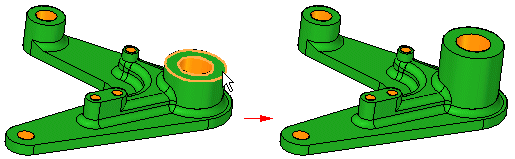 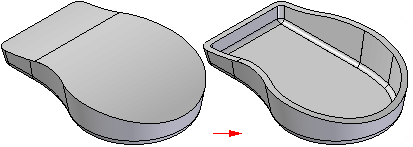 Thickening and thinning parts
Thicken feature workflow
Thin wall feature workflow

Things to consider when using thin walls



Activity: Create a plastic part using Thin Wall
Activity: Model an oil pan
Constructing procedural features
Procedural features
Procedural features are manufactured features which perform a particular function. Unlike rounds and drafted faces, procedural features generally come later in the design process and thus do not affect the form of the model. There are several types of procedural features available within Solid Edge, some of which are used extensively in the plastics industry. In this lesson, you will learn how to define the following features.
Hole
Rib
Vent
Lip
Also in this lesson, you will define feature patterns for repetitive use, as well as learn the organizational aspects of feature libraries. You will learn how to manage features using standard Windows operations Cut, Copy and Paste. You will also learn about the Attach and Detach functionality.
Hole command
Plane locking
Precise placement
Hole types
Threaded holes
Hole extents
V bottom angles
Hole edits
Holes.txt and Pipethreads.txt files
Saving commonly used hole parameters


Activity: Place holes
Activity: Edit holes
Pattern features
Rectangular Pattern command
Activity: Rectangular Patterns


Circular Pattern command
Activity: Circular Patterns


Pattern Along Curve command
Activity: Pattern Along Curve


Fill pattern
Activity: Fill pattern
Feature libraries
You can use many of the features used for modeling in Solid Edge in a similar fashion in other designs. The Feature Library page and Teamcenter Feature Library page provides a place for you to store commonly used part and sheet metal features in an easy to access location so you create new designs with less effort and more consistency.
For example, you can construct a cutout feature in one part, store the feature in a feature library location, then reuse the feature in a new part later.
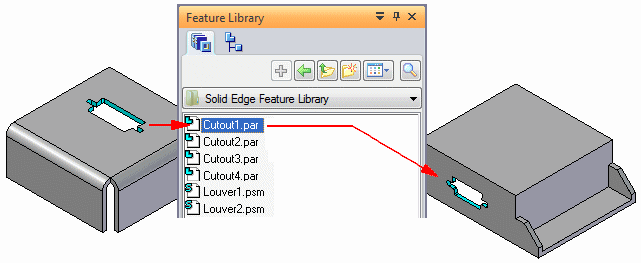 Feature libraries
Storing features in a library
Placing feature library members
Redefining parent edges
Feature library guidelines
Create an unmanaged feature library member
Place a feature library member into another document


Activity: Feature Libraries
Detaching and attachingfaces and features
You can modify synchronous models by detaching and attaching one or more faces or features. Detaching faces or features makes it possible to remove faces from the solid model without deleting them. This can be useful when you need to create a new variation of an existing model that does not contain some of the features on the existing model, but you want to maintain the features in the document for possible future needs.
Detaching faces or features alsomakes it possible for you to move orrotate the face set to a new position onthe model and then reattach them inthe new location.
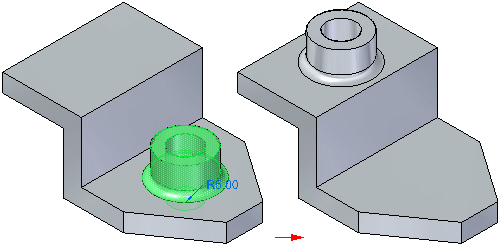 Detaching faces
You can detach faces using the Detach command on the shortcut menu when one or more faces or features are selected, or you can use the Detach option available on the Move QuickBar. You can select the faces in the graphics window or in PathFinder.
When you use the Detach shortcut menu command, the detached faces are hidden automatically in the graphics window, and the color is changed to the construction color. You can use PathFinder to redisplay the faces.
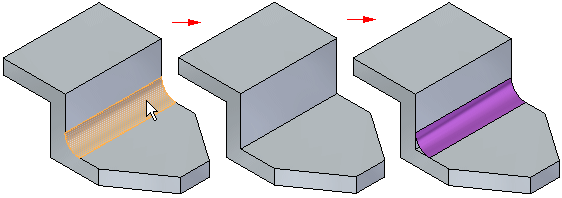 Attaching faces
You can attach faces using the Attach command on the shortcut menu when detached faces are selected in PathFinder or the graphics window. To successfully attach, a valid solid body must be formed. If the faces you are trying to attach do not form a valid solid body, a message is displayed.
Detaching and attachingfaces and features
Detach faces
Attach features

Activity: Detach and attach face sets
Activity: Attach
Cutting, copying, and pasting model elements
Copying and cutting elements
Pasting elements


Activity: Copy and move face sets
Activity: Copy and paste face sets
Mirror
Constructs a mirror copy of selected elements about a plane you define.
You can mirror any of the following
Faces of the model body
Face Sets
Surfaces
Procedural Features, such as HoleOccurrences and Patterns
Entire model body


The mirror plane can be a referenceplane or a planar face.
Activity: Mirror faces and features
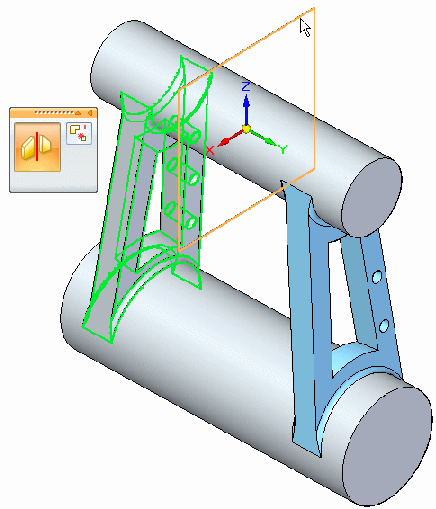 Replace face command
Replaces selected faces on a part. The replacement face can be a construction surface, a reference plane, or another face on the part. When replacing more than one face, the faces being replaced cannot touch each other.
When you replace a face using a construction surface, the construction surface is hidden automatically when you finish the feature.
If edges on the face you are replacing have rounds applied, the rounds are reapplied after you complete the replace face operation.
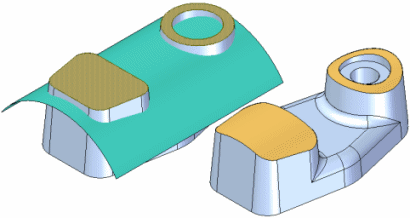 Plastics design features
Rib command
Web network command
Vent command
Lip command



Activity: Functional features in consumer products
Modeling synchronous and ordered features
Feature modeling environments
Opening a Solid Edge modeling document
Moving between modeling environments
Feature display
Editing features
Moving ordered features to synchronous
Activity: Creating ordered features
Activity: Creating both ordered and synchronous features in a model
Modeling ordered features
Sketching activities:

Sketching activities
Using IntelliSketch
Applying sketch relationships (collinear, parallel, equal)
Applying sketch relationships (symmetric)
Using construction elements in a profile

Creating ordered base feature activities:
Constructing ordered features from sketches
Creating a loft and swept protrusion
Creating profile-based ordered features activity
Modeling ordered features
Miscellaneous activities:
Constructing a mouse base
Embossing text on a part
Modeling a machined part
Constructing a bracket
Modeling assemblies
Placing parts in assemblies
Placing the first part in an assembly
Placing additional parts in an assembly
Positioning parts
Placing parts that are not fully positioned
Placing the same part more than once
Positioning a set of parts
Finding parts
Part placement properties
Placing simplified parts
Placing subassemblies
PathFinder in assemblies
Using the top pane
Determining the status of a component
Determining how the assembly was constructed
Making changes to assembly components
Changing the display status of assembly components
Reordering parts within an assembly
Grouping parts and subassemblies within an assembly
Renaming PathFinder entries
Finding parts
Replacing the file name with the document name formula value
Using the bottom pane
Viewing assembly relationships
Modifying assembly relationships
PathFinder in assemblies (continued)
Deleting assembly relationships
Replacing relationships
Conflicting relationships
Suppressing assembly relationships
Displaying document status in PathFinder
Dashed line in the bottom pane
Managing relationships in nested assemblies
Assembly relationships
Part positioning workflows
Maintaining assembly relationships
Capturing design intent
Assembly relationships and part movement
FlashFit
FlashFit options
Moving and rotating parts with FlashFit
Traditional part positioning workflow
Reduced steps
Capture fit
Defining offset values
Locking and unlocking rotation on axial align relationships
Assembly relationship dimensions
Assembly relationships (continued)
Assembly Relationship Assistant command
Applying a connect relationship
Recognizable elements for the connect relationship
Differences between assembly relationships and sketch relationships
Positioning parts using coordinate systems
Capture fit
Capture fit command
Capture the assembly relationships for a part

Activity: Positioning parts with mate, axial align, planar align and insert
Activity: Placing parts in an assembly using FlashFit
More relationships
Relationship List
Relationship Types
Connect Relationship

Activity: Positioning assembly parts using the connect relationship
Activity: Positioning assembly parts using the angle relationship
Assemble command
Activity: The Assemble command
Designing in the contextof an assembly
Activity: Designing in the context of a synchronous assembly
Creating detailed drawings
Drafting
Course Overview
The Drafting course focuses on creating and editing drawings of 3D models. Upon completion of this course, you will be able to:

Create drawings
Add views to a drawing
Create dimensions
Create annotations
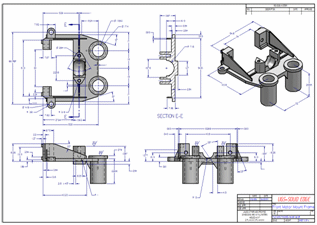 Drawing View Types
When working from a 3D model, you can create thefollowing types of drawing views:
Principal views
Auxiliary views
Perspective views
Detail views (dependent and independent) 
Section views
Broken views
Draft quality or high quality views
Exploded assembly drawings
Drawing production
Workflow to create a part drawing
Workflow to create an assembly drawing
Opening and saving draft documents
Drawing sheets
Drawing view manipulation
Drawing view updates
Drawing properties
Defining Drawing Standards
2D drawing views and 2D model views
Schematic Diagramming using Blocks and Connectors
Symbols overview
TBDrawing views activities
Activity: Drawing view placement
Activity: Assembly drawing creation
Activity: Quicksheet
Activity: Broken view creation
Activity: Broken-out section creation
Dimensions, Annotationsand PMI
Dimensioning overview
Using dimensions to control elements
Locking and unlocking dimensions
Dimension color
Changing dimension color in Draft
Not-to-scale dimensions
Placing dimensions
Snapping to keypoints and intersection points
Placing driving dimensions to an intersection
Placing dimensions with the dimension axis
Dimensioning with a grid
Dimensioning automatically
Dimensioning overview
Using the Relationship Assistant 
Formatting dimensions
Adding breaks to dimension projection lines
Copying dimension data
Using the mouse scroll wheel to change dimensions
Using expressions in dimensions
Setting or modifying units of measure
Showing variability
Tracking changed dimensions and annotations
Annotations
Types of annotations
Annotations with leaders
Snapping to keypoints and intersection points
Adding leaders
Inserting and deleting vertices on leaders
Annotations and associativity
Formatting annotations
Saving annotations
Tracking changed dimensions and annotations
Annotations
Parts lists
Balloons
Center lines, center marks, and bolt hole circles
Engineering Fonts
Geometric Tolerancing
Product Manufacturing Information (PMI)
PMI overview
Product Manufacturing Information, or PMI, consists of dimensions and annotations that are added to the 3D model and can be used in the review, manufacturing, and inspection processes.
In synchronous and ordered modeling, PMI dimensions also provide an important design modification tool. By editing dimension values you can make changes to the model. You can lock and unlock dimensions to control how connected model faces respond to dimension value edits. And you can control the direction in which dimension edits are applied. This greatly simplifies the process of design, testing, and update.
The Solid Edge PMI application combines the functionality of adding dimensions and annotations, generating fully rendered 3D model views with 3D section views, drawing formatting, and publishing the information.
PMI
You can add these types of PMI:
Dimensions—Smart Dimension, Distance Between, Angle Between, Coordinate Dimension, Angular Coordinate Dimension, Symmetric Dimension.
Annotations—Leader, Balloon, Callout, Surface Texture Symbol, Weld Symbol, Edge Condition, Feature Control Frame, Datum Frame, Datum Target.

You can create these types of views:
3D section views, which can be added to or removed from
3D model views
PMI
PMI commands
PathFinder, PMI, and model views
Reviewing a PMI model
Sharing a PMI model
Creating drawings of a PMI model
PMI
Model view creation workflow
PMI dimensions and annotations
Creating 3D model views with PMI
Publishing PMI and model views to View and Markup
Annotations activities
Activity: Retrieving and placing dimensions
Activity: Placing annotations
Activity: Placing a parts list